Teachings for 
Exercise 11I
Integration
y
y0
Sometimes you may need to find the area beneath a curve which is very hard to Integrate. In this case you can use the ‘trapezium rule’ to approximate the area

Imagine we had a curve as shown to the right, and we wanted to find the area in the region indicated

We could split the region into strips, all of the same height (in this case 3), and work out the area of each strip as a trapezium

We could then add them together and the area would be an approximation for the area under the curve

 If we want a better approximation, we just need to use more strips…
y1
y2
y3
a
b
h
x
h
h
y
y0
y1
y2
y3
y4
y5
a
b
h
h
h
h
h
x
11I
Integration
Sometimes you may need to find the area beneath a curve which is very hard to Integrate. In this case you can use the ‘trapezium rule’ to approximate the area

Lets see what the algebra would look like for using the trapezium rule in a question…
y0
y1
y1
y2
y2
y3
h
h
h
y
y0
y1
y2
y3
h
x
h
h
11I
Integration
Sometimes you may need to find the area beneath a curve which is very hard to Integrate. In this case you can use the ‘trapezium rule’ to approximate the area

As a general case, the trapezium rule looks like this:



and
You get given this in the formula booklet!
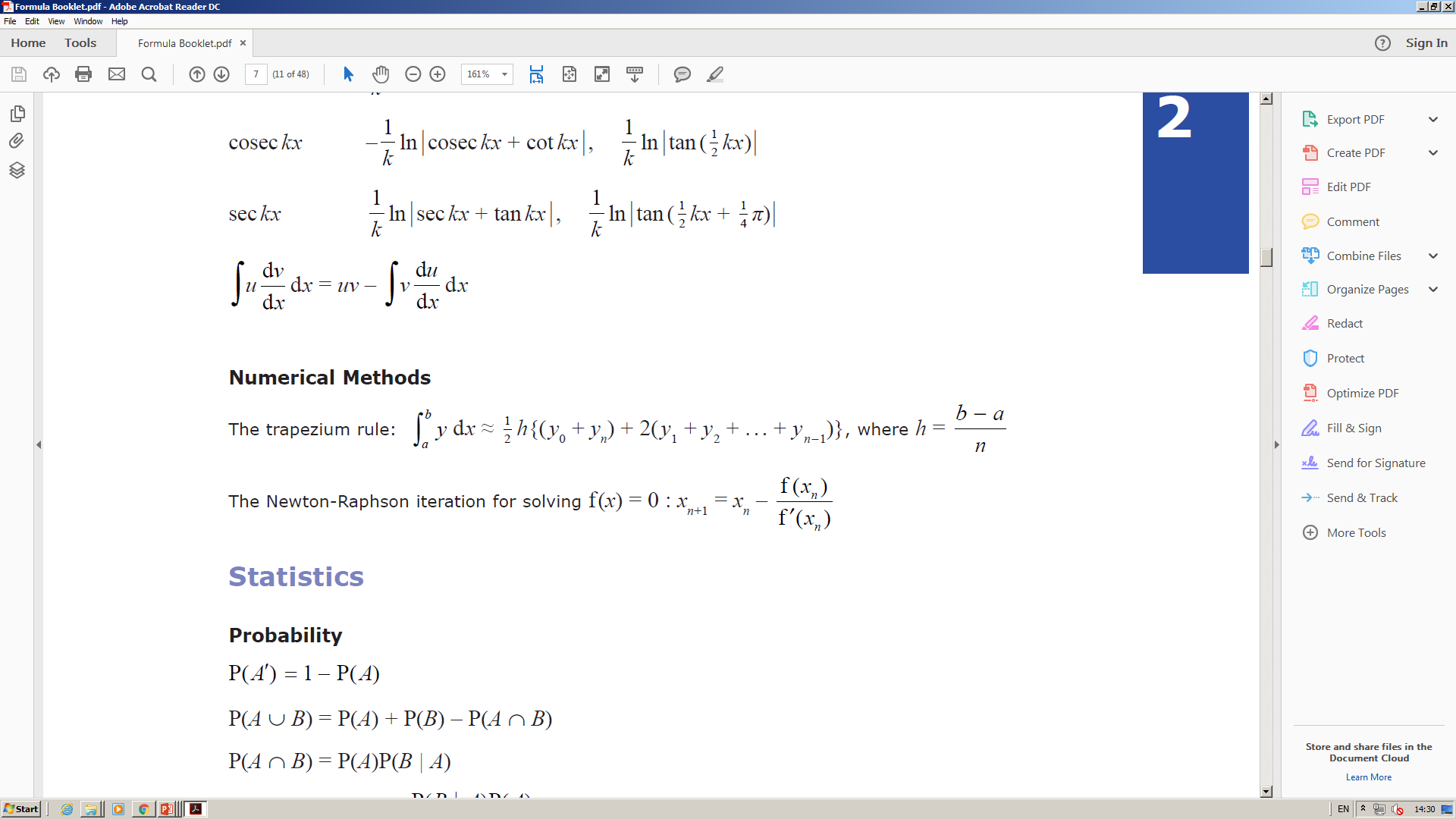 The height of each strip is given by the difference between the limits, divided by ‘n’, the number of strips…
11I
Integration
Sometimes you may need to find the area beneath a curve which is very hard to Integrate. In this case you can use the ‘trapezium rule’ to approximate the area

Using 4 strips, estimate the area under the curve:

Between the lines x = 0 and x = 2

You will not need to integrate at all to do this (which is good because you do not know how to integrate a function like this… yet!)

Start by finding the height of each strip…
h = 0.5
Sub in values from the question
Calculate
So the height (horizontally!) of each strip will be 0.5 units
11I
Integration
Between x = 0 and x = 2, the height of each strip is 0.5…
Sometimes you may need to find the area beneath a curve which is very hard to Integrate. In this case you can use the ‘trapezium rule’ to approximate the area

Using 4 strips, estimate the area under the curve:

Between the lines x = 0 and x = 2

You will not need to integrate at all to do this (which is good because you do not know how to integrate a function like this… yet!)

Start by finding the height of each strip…
h = 0.5

Now draw up a table and work out y values at the appropriate x positions between 0 and 2…
x
0
0.5
1
1.5
2
y
1.732
2
2.236
2.449
2.646
For each of these values of x, calculate the value of y by substituting it into the equation of the curve
These are the heights of each strip!

You can now substitute these values into the formula (the first is y0, the second is y1 etc)
11I
Integration
Sometimes you may need to find the area beneath a curve which is very hard to Integrate. In this case you can use the ‘trapezium rule’ to approximate the area

Using 4 strips, estimate the area under the curve:

Between the lines x = 0 and x = 2

Now sub the values you worked out into the formula – the first value for y is y0 and the last is yn
x
0
0.5
1
1.5
2
y
1.732
2
2.236
2.449
2.646
11I
Integration
Sometimes you may need to find the area beneath a curve which is very hard to Integrate. In this case you can use the ‘trapezium rule’ to approximate the area

Using 8 strips, estimate the area under the curve:


Between the lines x = 0 and x = 2

You will not need to integrate at all to do this (which is good because you do not know how to integrate a function like this… yet!)

Start by finding the height of each strip…
h = 0.25
Sub in values from the question
Calculate
So the height (horizontally!) of each strip will be 0.25 units
11I
Integration
Between x = 0 and x = 2, the height of each strip is 0.25…
Sometimes you may need to find the area beneath a curve which is very hard to Integrate. In this case you can use the ‘trapezium rule’ to approximate the area

Using 8 strips, estimate the area under the curve:


Between the lines x = 0 and x = 2
0
0.25
0.5
0.75
1
x
1.732
1.871
2
2.121
2.236
y
1.25
1.5
1.75
2
x
2.345
2.449
2.550
2.646
y
Note that this will be a better estimate as the area was split into more strips!
11I
Integration
Sometimes you may need to find the area beneath a curve which is very hard to Integrate. In this case you can use the ‘trapezium rule’ to approximate the area

Complete the table of values and use it to find an estimate for:
h is the height of each strip
In the table it is given by the gaps between the x values used
The y values correspond to y0, y1 etc…
Be very careful here – it is easy to make an error on your calculator!
h
h
h
h
π 12
π  6
π  4
π  3
x
0
Calculate and round the answer!
y
1
1.035
1.155
1.414
2
y0
y1
y2
y3
y4
Calculate the values in the table by substituting the x-values into the equation above…
11I
Integration
Sometimes you may need to find the area beneath a curve which is very hard to Integrate. In this case you can use the ‘trapezium rule’ to approximate the area

Use the trapezium rule with 4 strips to find an approximation for:
Sub in b, a and n (number of strips)
We can then find the height of each strip!
Be very careful here!
x
0
0.5
1
1.5
2
y
0
0.24
0.84
1.50
1.82
Calculate and round the answer!
y0
y1
y2
y3
y4
11I